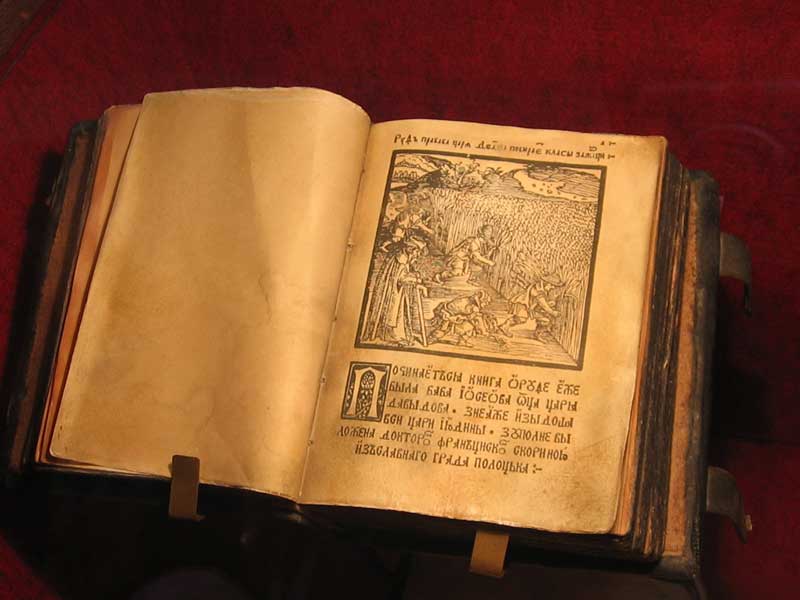 ЮРИДИЧНЕ 
ДОКУМЕНТОЗНАВСТВО
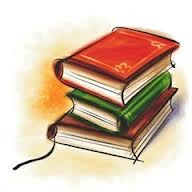 Тема 1
Юридичне документознавство як фундаментальна і прикладна наукова дисципліна. 
Юридичний документ як основний носій правової інформації
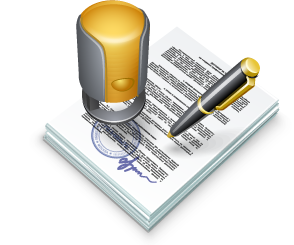 План лекції:
1. Предмет, мета, завдання навчальної дисципліни, її зв’язок з іншими дисциплінами.
 2. Сучасна нормативна база, що регулює процеси роботи з документами. 
 3. Поняття інформації, документа. Функції та класифікації документів.
 4. Юридичний документ як носій правової інформації.
1.1.
Предмет, мета, завдання навчальної дисципліни, її зв`язок з іншими дисциплінами
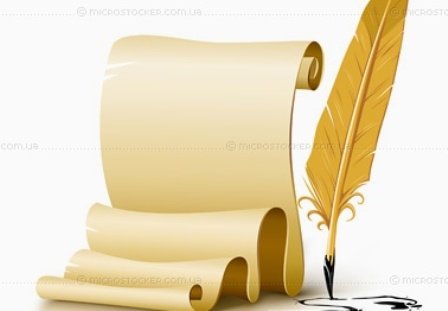 Документознавство вважається прикладною наукою та науковою дисципліною. 
Документознавство як прикладна наука вивчає питання документування управлінської діяльності. 
Як наукова дисципліна документознавство вивчає закономірності створення й функціонування документів, займається розробленням методів їх створення, принципів організації документообігу та побудови системи документації.
Головні завдання документознавства як наукової дисципліни
Навчальна дисципліна “Юридичне документознавство”: а) є теоретичною основою, що забезпечує ефективність правозастосовної діяльності; б) має практичну направленість. Таким чином, у ній знаходить відображення теорія і практика, фундаментальне і прикладне знання.
Юридичне документознавство – це навчальна дисципліна гуманітарного циклу, яка вивчає систему науково-обґрунтованих засад щодо юридичної техніки, правових, логічних, композиційних і лінгвістичних вимог  щодо створення нормативно-правових, правозастосовних і правореалізаційних актів.
Зміст і мета дисципліни
Метою викладання дисципліни є ґрунтовна підготовка майбутніх юристів до практичної діяльності з укладання та редагування текстів документів з урахуванням вимог юридичної техніки, формальної логіки, офіційно-ділового стилю сучасної української мови.
Змістом дисципліни “Юридичне документознавство” є закріплення практичних навичок роботи  з юридичними документами. Зміст дисципліни охоплює коло питань, пов’язаних із правилами створення різного роду юридичних документів: управлінських, цивільно-правових, адміністративно-правових, кримінальних процесуальних тощо.
Основні завдання навчальної дисципліни “Юридичне документознавство”:
Мета курсу : отримання знань стосовно юридичної техніки, формування знань про юридичні документи, їх класифікацію та структуру, загальних вимог, що висуваються до змісту й форми документів, формування вмінь і навичок роботи з управлінськими, процесуальними документами, укладання та редагування  документів, засвоєння теоретичних відомостей стосовно особливостей організації справочинства.
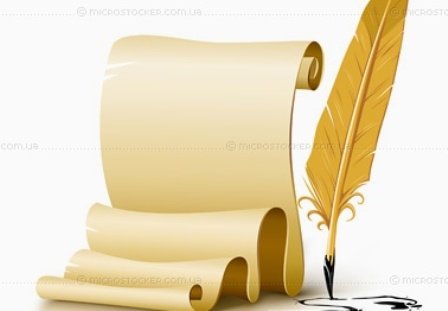 Юридичне документознавство логічно і змістовно пов’язане з наступними дисциплінами
історичні науки; 
теорія держави та права; герменевтика; 
логіка права; 
конституційне право; кримінальний процес; криміналістика; цивільне право, цивільний процес; адміністративне право; сімейне право; трудове право; господарське право, господарський процес; нотаріат; юридична техніка, техніка нормотворчості, юридична техніка відомчої нормотворчості; юридичне нормопроектування; 
теорія управління; соціальна інформатика, обчислювальна техніка, програмування; інформаційні технології в діяльності Національної поліції;
прикладна лінгвістика; юридична лінгвістика; українська мова (за професійним спрямуванням).
1.2.
Сучасна нормативна база, що регулює процеси роботи з документами
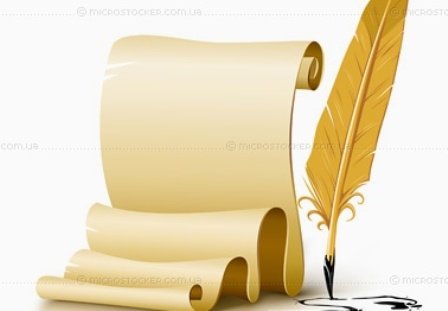 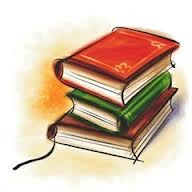 1. Конституція України: Прийнята на п’ятій сесії Верховної Ради України 28 червня 1996 року № 254к/96-ВР.
2. Закон України “Про інформацію” (1992).
3. Закон України “Про державну таємницю” (1994).
4. Закон України “Про захист персональних даних” (2010). 
5. Закон України “Про доступ до публічної інформації” (2011). 
6. Закон України “Про електронний цифровий підпис” (2003). 
7. Закон України “Про електронні документи та електронний документообіг” (2003). 
8. Закон України “Про обов’язковий примірник документів” (1999). 
9. Закон України “Про звернення громадян” (1996). 
10. Закон України “Про друковані засоби масової інформації (пресу) в Україні” (1993).
11. Закон України “Про авторське право і суміжні права” (1994).
12. Закон України “Про телебачення і радіомовлення” (1994). 
13. Закон України “Про судоустрій і статус суддів” (2016). 
14. Господарський процесуальний кодекс України від 06 листопада 1991 року № 1798-ХІІ.
15. Кодекс адміністративного судочинства України від 06 липня 2005 року № 2747-ІV. 
16. Кримінальний кодекс України від 05 квітня 2001 року. 
17. Кримінальний процесуальний кодекс України від 13 квітня 2012 року. 
18. Цивільний кодекс України від 16 січня 2003 року . 
19. Цивільний процесуальний кодекс України від 18 березня 2004 року.
20. Кодекс України про адміністративні правопорушення (редакція від 05.10.2016).
21. Постанова Кабінету Міністрів України від 17.01.2018 № 55  “Деякі питання документування управлінської діяльності”, яка в себе включає:
     “Типову інструкцію з діловодства в міністерствах, інших центральних та місцевих органах виконавчої влади”;
      “Типову інструкцію з документування управлінської інформації в електронній формі та організації роботи з електронними документами в діловодстві, електронного міжвідомчого обміну”;
      “Регламент організації взаємодії органів виконавчої влади в електронній формі”.
22. ДСТУ 4163-2003. Державна уніфікована система документації. Уніфікована система організаційно-розпорядчої документації. Вимоги до оформлювання документів. Видання офіційне.  (Чинний від 01.09.2003). 
23. ДСТУ 3582:2013. Інформація та документація. Бібліографічний опис. Скорочення слів і словосполучень в українській мові. Загальні вимоги та правила.
24. Наказ Міністерства юстиції України від 12.04.2005 № 34/5 “Про вдосконалення порядку державної реєстрації нормативно-правових актів у Міністерстві юстиції України та скасування рішення про державну реєстрацію нормативно-правових актів”.
25. Наказ МВС України від 03.11.2015 № 1343 “Про затвердження Положення про Експертну службу Міністерства внутрішніх справ України”.
26. Наказ МВС України від 06.11.2015 № 1376 “Про затвердження Інструкції з оформлення матеріалів про адміністративні правопорушення в органах поліції”. 
27. Наказ МВС України від 07.11.2015 № 1395 “Про затвердження Інструкції з оформлення поліцейськими матеріалів про адміністративні правопорушення у сфері забезпечення безпеки дорожнього руху, зафіксовані не в автоматичному режимі”.
28. Наказ МВС України від 13.06.2016  № 503 “Про затвердження Інструкції з організації контролю за виконанням документів у Національній поліції України”.
29. Наказ МВС України від 14.04.2016  № 296 “Про затвердження Інструкції з організації обліку та руху кримінальних проваджень в органах досудового розслідування Національної поліції України”.
30. Наказ МВС України від 07.02.2017 № 95 “Про організацію роботи із запитами на публічну інформацію в Національній поліції України”.
31. Наказ МВС України від 15.02.2017 № 119 “Про затвердження Порядку організації роботи із депутатськими запитами та депутатськими зверненнями народних депутатів України в Національній поліції України”.
32. Наказ МВС України від 15.11.2017 № 930 “Про затвердження Порядку розгляду звернень та організації проведення особистого прийому громадян в органах та підрозділах Національної поліції України”.
33. Наказ Національної поліції України  від 25.02.2017 № 169 “Про затвердження Інструкції про порядок виготовлення, обліку, зберігання, використання та знищення печаток і штампів у системі Національної поліції України”.
34. Наказ Національної поліції України  від 12.10.2018. № 945 “Про затвердження Переліку відомостей, що становлять службову інформацію в системі Національної поліції України”.
1.3.
Поняття інформації, документа. Функції та класифікації документів
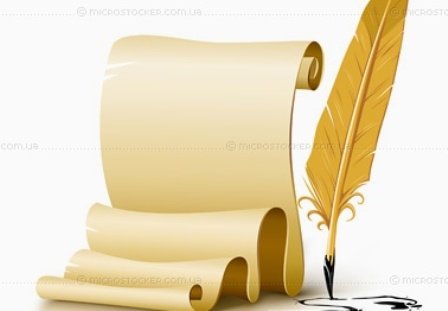 Під інформацією розуміють документовані чи публічно оголошені відомості про події, явища, які відбувалися в суспільстві, державі й навколишньому природному середовищі, носієм яких є знакова система (мова).
В українському законодавстві інформація – це будь-які
відомості та/або дані,  які можуть бути збережені
на  матеріальних  носіях або відображені в
електронному вигляді (ст. 1 Закону України “Про інформацію”).
Законом України “Про інформацію” встановлено, що
суб’єктами інформаційних відносин є:
основними видами інформаційної діяльності є
фізичні особи; юридичні особи; об’єднання громадян; суб’єкти владних повноважень (ст. 4).
створення, збирання, одержання, зберігання, використання, поширення, охорона та захист інформації     (ст. 9).
Види інформації за змістом:
науково-технічна інформація; 
податкова інформація; правова інформація; 
статистична інформація; 
соціологічна інформація; 
інші види інформації
(ст. 10 Закону України “Про інформацію”)
інформація про фізичну особу; 
інформація довідково-енциклопедичного характеру; 
інформація про стан довкілля (екологічна інформація); 
інформація про товар (роботу, послугу);
Матеріальними носіями інформації, що фіксується, є документи. 

Документ являє собою результат відображення фактів, подій, явищ об'єктивної дійсності та розумової діяльності людини за допомогою письма, графіки, малюнка, фотографії, звукозапису на спеціальному матеріалі – папері, фотоплівці, магнітній і пер­фострічці, диску, перфокарті, дискеті тощо.
Визначення документа у пострадянські часи дістало правове закріплення у ст. 1 Закону України “Про інформацію”, де зазначено, що    документ -   це матеріальний   носій,   що  містить  інформацію, основними функціями якого є її збереження та передавання у часі та просторі.
Визначення і трактування документа у галузях науки
У науково-інформаційній і бібліотечно-бібліографічній діяльності під документом мають на увазі головним чином твори друку, а також неопубліковані, аудіовізуальні та інші документальні джерела інформації. В інформатиці документами вважають не лише рукописні, друковані видання й написи, а й нумізматичні пам’ятки, твори мистецтва, музейні експонати антропологічного, ботанічного, зоологічного чи мінералогічного характеру.
В архівній справі документ визначається як об’єкт: а) зберігання у відповідних установах; б) видання поліграфічними підприємствами чи засобами масової інформації.
Визначення і трактування документа у галузях науки
У кримінальному процесі поняття “документ” розуміється ширше, адже до документів відносять зліпки зі сліду, фотознімки місця події, фонограми допиту. 
Відповідно до ст. 99 КПК України документом є спеціально створений з метою збереження інформації матеріальний об’єкт, який містить зафіксовані за допомогою письмових знаків, звуку, зображення тощо відомості, які можуть бути використані як доказ факту чи обставин, що встановлюються під час кримінального провадження (ч. 1).
У кримінальному праві документ виступає як предмет учинення конкретних злочинів (напр., підроблення документів, печаток, штампів і бланків, їх збут, використання (ст. 358 КК України); внесення службовою особою до офіційних документів завідомо неправдивих відомостей (ст. 366 КК України) тощо).
Визначення і трактування документа у галузях науки
У трудовому праві з поняттям і видами документів пов’язане виникнення, припинення, здійснення трудових відносин: прийом на роботу, переведення, звільнення з роботи, трудовий стаж, відпустка, підвищення звання чи посади.
У цивільному праві поняття “документ” пов’язане з урегулюванням різноманітних видів цивільно-правових угод (договори, зобов’язання).
Визначення і трактування документа у галузях науки
В адміністративному праві поняття “документ” уживається для характеристики функцій різних адміністративних органів, визначення змісту і форми актів управління, а також реєстрації актів громадянського стану.
У криміналістиці документ має специфічне значення, тому що тут документи виступають як об’єкти криміналістичного дослідження щодо встановлення способу та часу виготовлення документа, наявності змін, які були внесені до нього, відновлення первинного змісту й інших обставин. Під документом розуміють “носій текстової або графічної інформації. П
Класифікація документів, які створюються й використовуються в процесі управлінської діяльності
За юридичною силою документи можуть бути справжніми та підробленими (фальшивими).
За способом фіксації інформації документи можна класифікувати на рукописні й друковані.
За стадіями створення розрізняють документи чорнові, оригінали й копії документів.
За терміном зберігання документи поділяють на документи постій­ного зберігання, тривалого зберігання (понад 10 років) та тимчасового зберігання (до 10 років).
За найменуванням розрізняють декілька десятків видів і різновидів документів.
За способом виготовлення розрізняють індивідуальні,типові, трафаретні документи.
За місцем виникнення існують внутрішні та зовнішні документи.
За строком виконання розрізняють типові, індивідуальні й термінові  документи.
За ступенем таємності документи бувають таємні, цілком таємні, для службового користування, особливої важливості.
1.4.
Юридичний документ 
як носій правової інформації
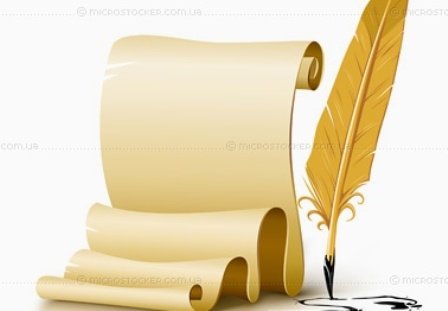 Юридичний документ – документ, що містить правову інформацію;
письмовий акт, який встановлює, розвиває, змінює чи припиняє
певні правовідносини або фіксує юридично значущі факти й дії.
Юридичні документи супроводжують усі стадії правового регулювання. 
За допомогою юридичних документів засоби правового регулювання (норми, індивідуальні рішення, угоди тощо) стають об'єктивованими, доступними для інших суб'єктів, їм надається певна офіційність.
Юридичний документ розроблюється як фізичними, так і юридичними особами, може бути як офіційним, так і неофіційним. 

Юридичний документ – це, як правило, текстовий документ на паперових носіях. 

Письмова форма юридичного документа зумовлена необхідністю багаторазового звертання до формулювань його тексту, можливістю використання як доказу при вирішенні будь-яких спірних питань органами влади, правосуддя, управління.
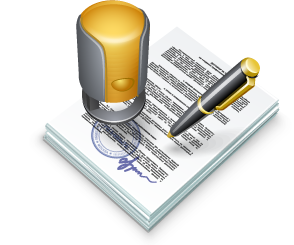 Юридичні документи
за характером правової інформації
Нормативні документи
Документи, що фіксують факти-докази
Документи, що містять рішення індивідуального характеру
Документи, що фіксують юридичні факти
Гроші та цінні папери
НОРМАТИВНІ ДОКУМЕНТИ
До них належать усі нормативно-правові акти як джерела права. Це акти, що містять такі ідеальні об’єкти як норми права. 
До числа цих документів слід віднести також інтерпретаційні акти загального характеру, що містять інтерпретаційні норми та приймаються компетентними органами у встановленому порядку і спрямовані на роз’яснення чинних законів і підзаконних нормативних актів.
ДОКУМЕНТИ, ЩО МІСТЯТЬ РІШЕННЯ ІНДИВІДУАЛЬНОГО ХАРАКТЕРУ
Це документи, які мають владно-обов’язковий  характер, тягнуть правові наслідки, тобто встановлюють, змінюють, припиняють суб’єктивні права та юридичні обов’язки.  
До цих документів належать:
індивідуальні рішення державних органів, індивідуальні рішення органів організацій і окремих осіб, коли їх рішенням у загальному чи індивідуальному плані надається юридично обов’язкове значення.
ДОКУМЕНТИ, ЩО ФІКСУЮТЬ ЮРИДИЧНІ ФАКТИ
До них належать: 
документи, що фіксують факти, які визначають правовий статус суб’єктів,
документи, що фіксують факти від яких залежить правовий режим об’єктів права
документи, що фіксують факти-події
документи, що фіксують факти руху товарно- матеріальних та інших цінностей
документи, що фіксують факти - волевиявлення суб’єктів права.
ГРОШІ Й ЦІННІ ПАПЕРИ
Цінні папери – це документи, що фіксують майнові права їх власників. Вони є юридичними документами, тому що фіксують юридичні права. Це – облігації, банківські сертифікати, чеки, акції тощо. 
Своєрідними документами є паперові гроші у вигляді банківських білетів.
ДОКУМЕНТИ, ЩО ФІКСУЮТЬ ФАКТИ-ДОКАЗИ
Це документи, які використовуються для обґрунтування (доказування) фактів, які мають юридичне значення(юридичних фактів). 
Ці документи фіксують такі факти, які самі по собі не є юридичними, але служать для доказування таких. 
До них належать: протоколи, які складаються в процесі слідства й дізнання та в судовому процесі.
Список використаних джерел:
Про інформацію: Закон України від 02.10.1992 р. // Відомості Верховної Ради України. 1992. № 48. ст. 650. 
Про доступ до публічної інформації: Закон України від 13.01.2011 р. // Відомості Верховної Ради України. 2011. № 32. ст. 314.
Про бібліотеки і бібліотечну справу: Закон України // Відомості Верховної Ради України. 1995. № 7. ст. 45.
Про обов’язковий примірник документів: Закон України // Відомості Верховної Ради України.  1999. № 22-23. ст. 199. 
Международный стандарт ISO 15489-1:2001. Информация и документация. Управление документами. Ч. 1. Общие принципы”.  URL: https://www.slideshare.net/sspchram/iso-15489-12001-ru-v259.
ДСТУ 2731-94. Діловодство й архівна справа. Терміни та визначення. К., 1994.
ДСТУ 2731:2004. Національний стандарт України. Діловодство й архівна справа [Чинний від 28.05.2004]. К.: Держспоживстандарт України, 2004. URL: http://law.leschishin.org/nor024.php.
1. Іщенко А. В. Сучасні проблеми розуміння документів у криміналістиці  // Вісник Запорізького юридичного інституту. 1998. № 1 (3). С. 145-154.
2. Кулешов С. Г. Загальне документознавство. К.:  Видавничий дім “Києво-Могилянська академія” 2012. 122 с.
3. Кулешов С. Г. Документознавство: Історія. Теоретичні основи. УДНДІАСД, ДАККІМ. К., 2000. 162 с.
4. Кушнаренко Н. Н. Документоведение: учебник. Изд. 2-е, перераб. и доп. К.: Знання, 2000. 460 с.
5. Красницька А. В. Юридичні документи: техніка складання, оформлення та редагування: посібник. 2-е вид., допов. і перероб. К.: Парламент. видавництво, 2006. 538 с.
6. Каргин К. В. Юридические документы: автореф. диссер. канд. юрид. наук: 12.00.01 / Нижегородская акад. МВД России. Нижний Новгород, 2005. 28 с.
7. Стародубцев С. В. Понятие и виды юридических документов : автореф. диссер. канд. юрид. наук: 12.00.01 / Российская академия правосудия. Москва, 2006. 25 с. URL: dissercat.com›…ponyatie-i-vidy-yuridicheskikh].